Математическая экскурсияпо Санкт-Петербургу
Урок для 5-го класса по теме «Натуральные числа»
Учитель Грук Л. В.
ГБОУ СОШ №603
Расставьте числа в порядке возрастания
Москва       - 1147
Павловск    - 1777
Петербург  - 1703
Выборг        - 1293
Нарва          - 1171
Новгород    - 859
Мурманск   -1916
Псков           - 903
859      - Новгород
903      - Псков
1147    - Москва
1171    - Нарва
1293    - Выборг
1703    - Петербург
1777    - Павловск
1916    - Мурманск
Математическое лото
5) При каком х верно равенство 105 + х=105?
6) Упростить 8х + х
7) Вычислить  32 · 5
8) Упростить 23х - 5х
11) Решить уравнение 10 : р = 10
[Speaker Notes: После щелчка один вопрос исчезает, а вместо него появляется следующий]
Адмиралтейство
Исаакиевский собор
Решить задачу
Высота колокольни собора Петропавловской крепости 122 м 50 см. Адмиралтейство ниже, чем Петропавловский собор, на 50 м 50 см, и ниже на 29 м 50 см, чем Исаакиевский собор. Найдите высоту Адмиралтейства и высоту Исаакиевского собора.
122 м 50 см
?
на 50 м 50 см ниже, чем

на 29 м 50 см ниже, чем 


       
      ?


 
Дополнительно: на сколько ниже, чем
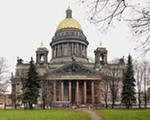 Решение
122 м 50 см – 50 м 50 см = 72 м – высота Адмиралтейства
72 м + 29 м 50 см = 101 м 50 см – высота Исаакиевского собора
Ответ: 72 м, 101 м 50 см.
Дополнительный вопрос
         122 м 50 см – 101 м 50 см = 21 м
Или   50 м 50 см – 29 м 50 см = 21 м
Решить уравнения
1 вариант
2 вариант
(682 + х)· 23 = 23069
96390 : х – 56 = 46
3)  103х – 3х = 50100
(244995 – х) : 305 = 803
209 · х + 285 = 14915
3)   98х + 2х = 52600
[Speaker Notes: Первые два уравнения решаются у доски и в тетрадях, отвечающие рассказывают правила нахождения соответствующих компонентов действий. Третье уравнение учащиеся решают самостоятельно в тетрадях с последующей проверкой.]
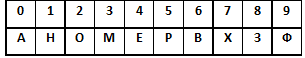 1 вариант
2 вариант
х = 321
х = 945
х = 501

321 945 501
Монферран
х = 80
х = 70
х = 526

8 070 526
Захаров
[Speaker Notes: Полученные корни уравнений необходимо записать в тетрадь одним числом и расшифровать полученное многозначное число с помощью таблицы. Перед расшифровкой можно попросить учащихся прочитать  получившиеся натуральные числа.]
Огюст Монферран (1786-1858), 
французский архитектор.
Исаакиевский собор, Александровская колонна, Спасский собор в Нижнем Новгороде
АндрИАн Захаров (1761-1811),
русский архитектор.
Адмиралтейство, постройки в Гатчине, Андреевский собор в Кронштадте
Составьте выражение по схеме и найдите его значение
1 вариант                                              2 вариант
Ответ: 163                                                   Ответ: 406
[Speaker Notes: Строительство Исаакиевского собора продолжалось 40 лет – с 1818 по 1858 год, а Адмиралтейство строили с 1806 по 1823 год. Эти данные и вписаны красным цветом в ячейки.]
Длина главного фасада Адмиралтейства 406 м, длина бокового фасада – 163 м
Можно ли обойти вокруг Адмиралтейства за полчаса, если идти со скоростью 50 м/мин?
(406 + 163)· 2 : 50 = 22 (ост.38) – это примерно 22- 23 минуты
Ответ: можно
Домашнее задание
Обязательное:
№639(В), 649, 671
Необязательное: 
Какие известные памятники находятся недалеко от Адмиралтейства и Исаакиевского собора?
2)   Придумайте свои примеры, задачи об этих памятниках.